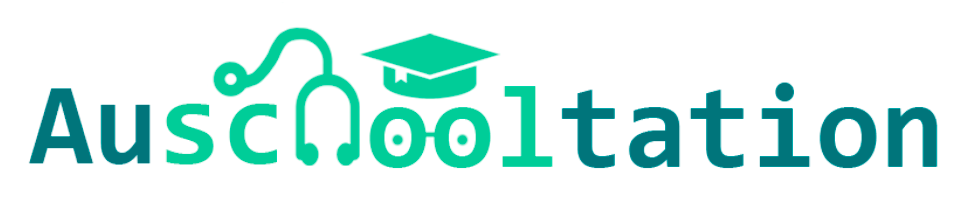 Мобильное приложение-помощник для студентов медицинских вузов, интернов, врачей
Наша команда
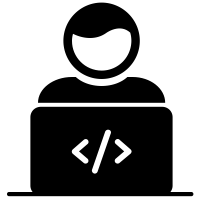 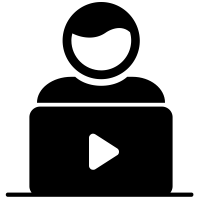 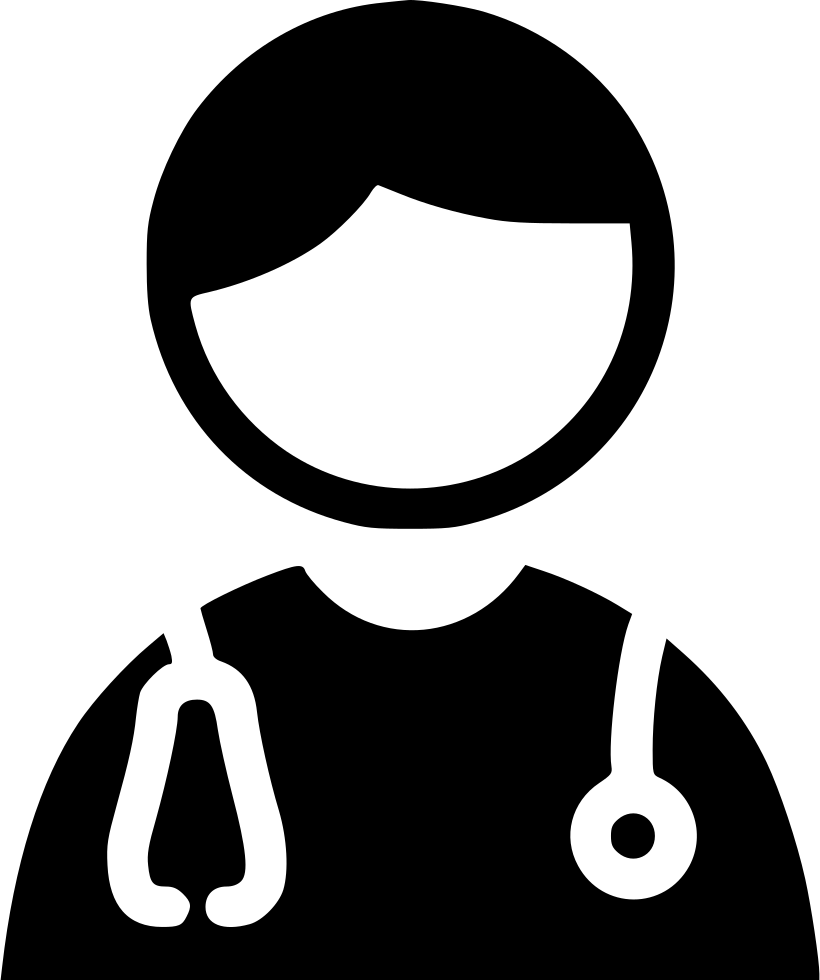 Иван Самко
Денис Геловани
Михаил Самко
Студент 3 курса БГУИР Инженерно-экономического факультета
Студент 3 курса БГУИР Инженерно-экономического факультета
Студент 4 курса БГМУ Педиатрического факультета
Что такое аускультация?
Аускультация — физический метод медицинской диагностики, заключающийся в выслушивании звуков, образующихся в процессе функционирования внутренних органов.
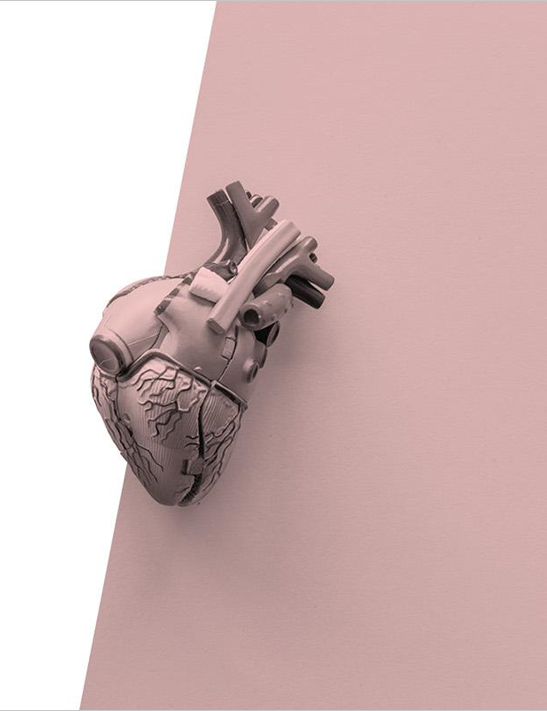 Что такое аускультативные феномены?
Аускультативные феномены — совокупность звуков, образующихся в процессе функционирования внутренних органов (тоны, шумы, хрипы, крепитация и др).
Существует около 50 вариантов аускультативных феноменов. Специалист высокого уровня хорошо в них ориентируется и способен четко идентифицировать каждый из них. Вот некоторые примеры:
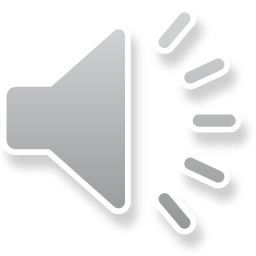 Шум трения перикарда
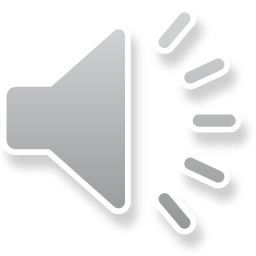 Дополнительный III тон
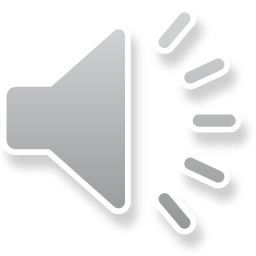 Влажные хрипы
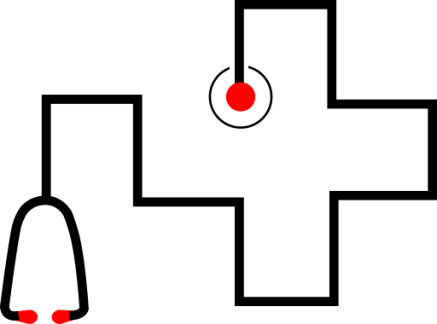 Проблема
01
Отсутствие пособий по аускультации в университетах
02
Нехватка времени и отсутствие возможности ознакомиться с аускультативными феноменами на парах
03
Сложность проведения аускультации у детей в связи с их неусидчивостью и особенностями их характера
04
Недостаток опыта у интернов и ординаторов
в определении аускультативных феноменов
Решение
Создание мобильного приложения, в котором:
• Пользователь в игровой форме сможет осваивать аускультацию
• Будет реализована возможность прослушивания аускультативных феноменов и выбора одного из предложенных вариантов диагноза
• Представлены материалы для изучения теоретических вопросов аускультации
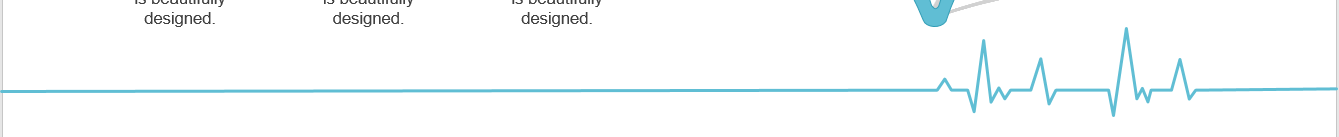 Приложение
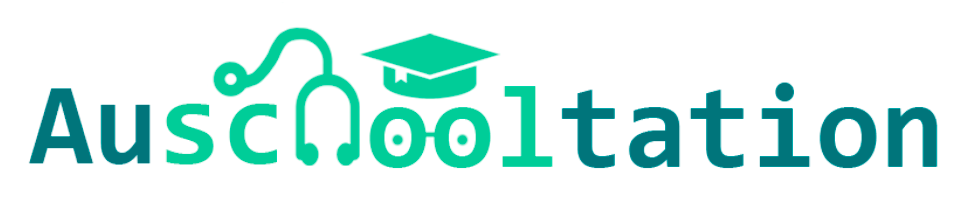 Конкурентные преимущества
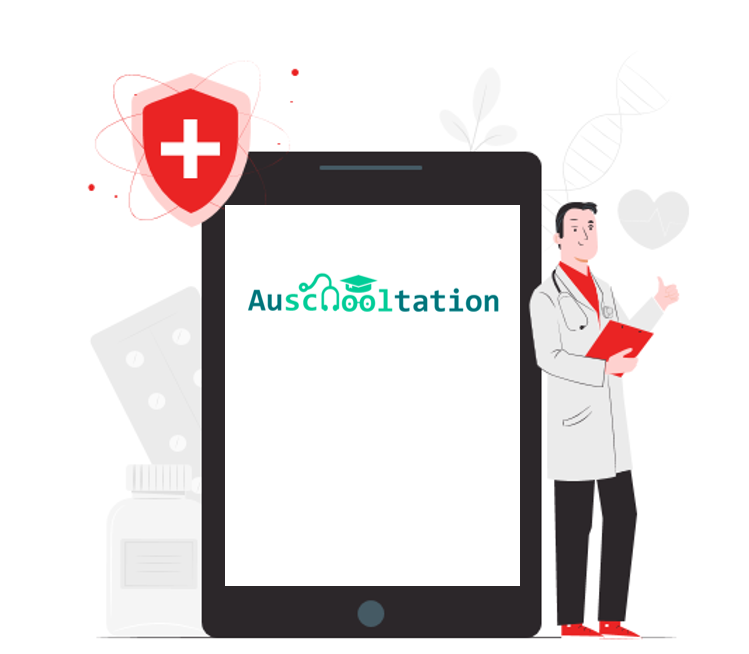 ✓ Использование техники геймификации

✓ Возможность проверки знаний без посторонней помощи

✓ Отсутствие аналогов на рынке приложений в области медицины

✓ Мультиязычность
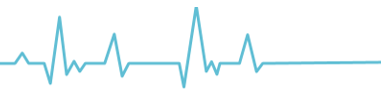 Приложение
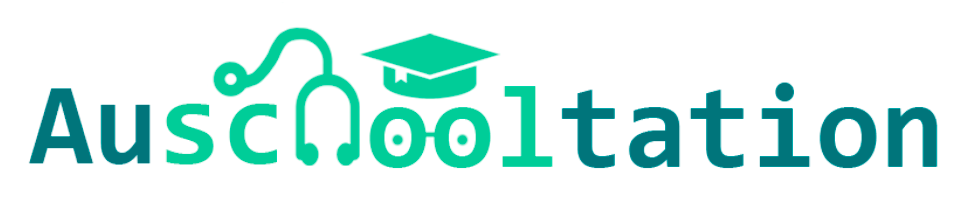 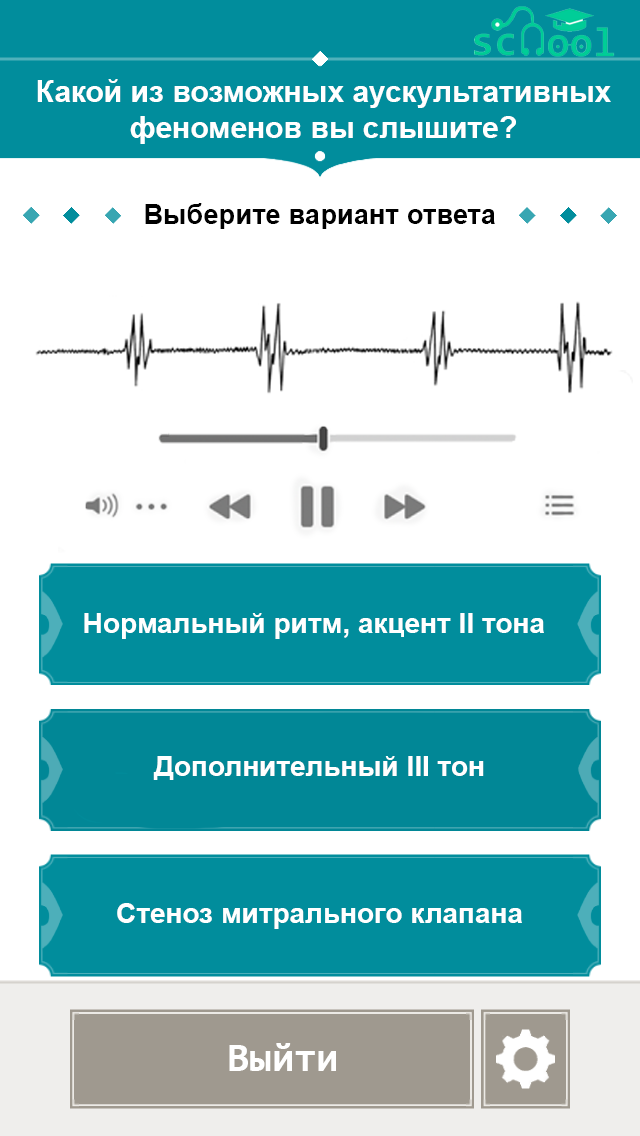 Случайные вопросы из единой базы данных аускультативных феноменов
Фонокардиограмма
Плеер аудиодорожки
Варианты ответа
Потенциальные потребители и рынок
Рынок образовательных услуг, медицинских приложений. Планируется сотрудничество с медицинскими университетами разных стран, производителями ПО для электронных стетоскопов, практикующими врачами с целью создания единой обширной библиотеки клинических случаев и платформы для обмена опытом.
- Студенты медицинских ВУЗов
- Интерны, ординаторы
- Резиденты
- Владельцы электронных стетоскопов
- Практикующие врачи
План развития
V
IV
III
II
I Текущая стадия
Сотрудничество с практикующими врачами и разработчиками ПО для электронных стетоскопов
Разработка приложения
Разработана идея, интерфейс приложения
Сбор всех необходимых данных, консультация со специалистами
Тестирование и выход на рынок
Спасибо
Контактные данные:

Иван Самко: samko.iv.v@gmail.com
Михаил Самко: samkomisha@gmail.com
Денис Геловани: dengelovani@gmail.com